Radiological Category:
Neuroradiology
Principal Modality (1): 
Principal Modality (2):
CT/CTA, MRI/MRA
Angiography
Case Report #  0868
Submitted by:
Ravinder Legha, MD
Faculty reviewer:
Emilio Supsupin, MD
Date accepted:
15 February 2012
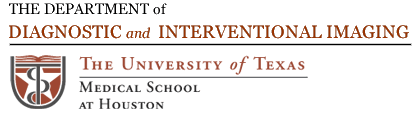 Case History
8 year-old male with no past medical history presents with progressive headache and left sided weakness.
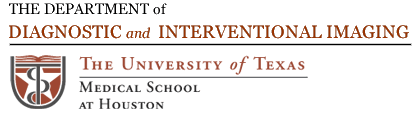 Radiological Presentations
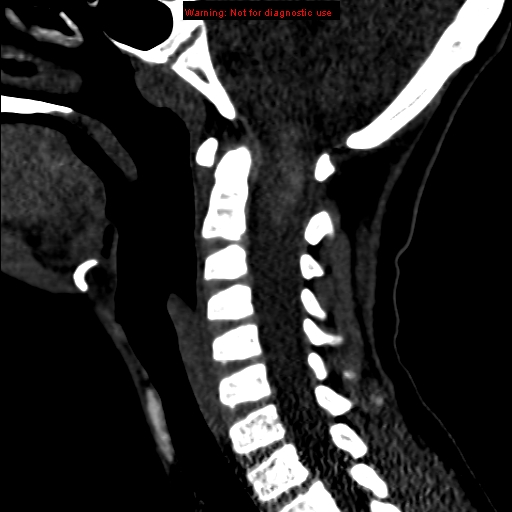 Radiological Presentations
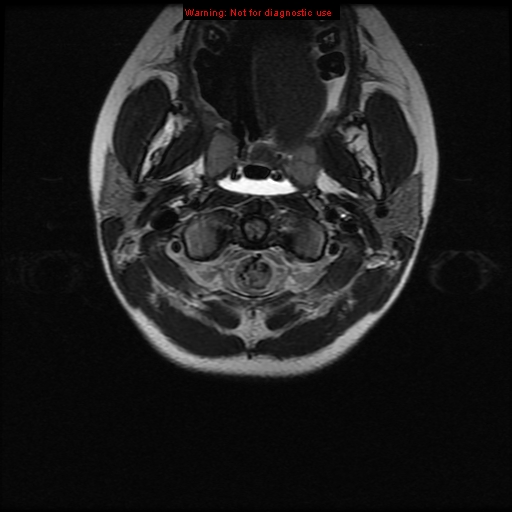 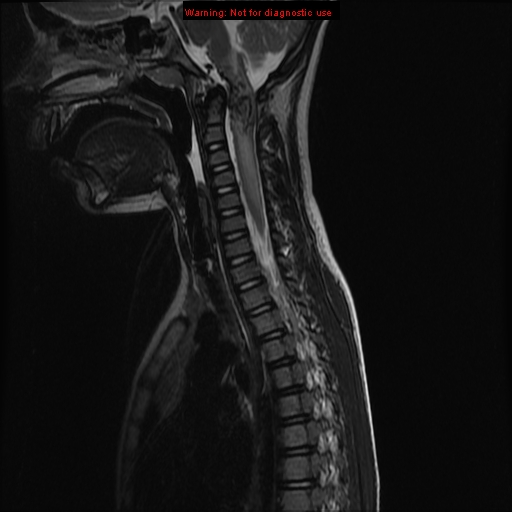 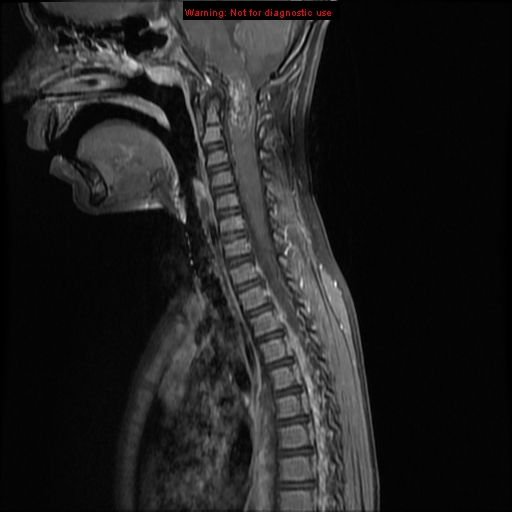 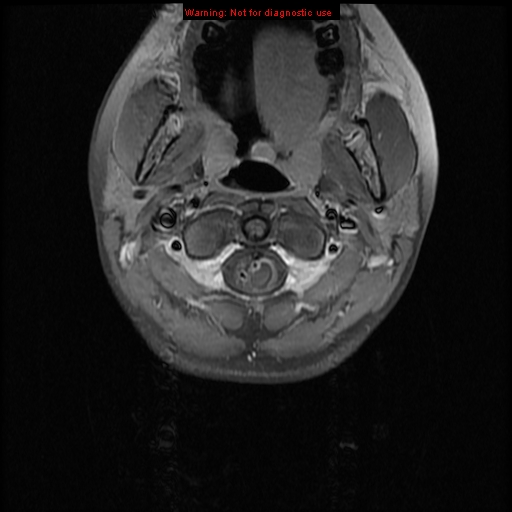 Radiological Presentations
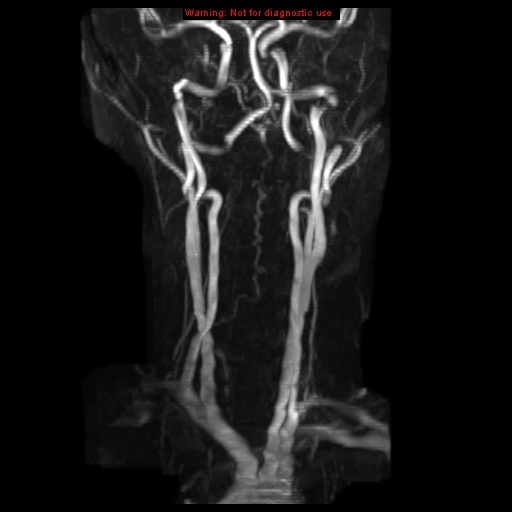 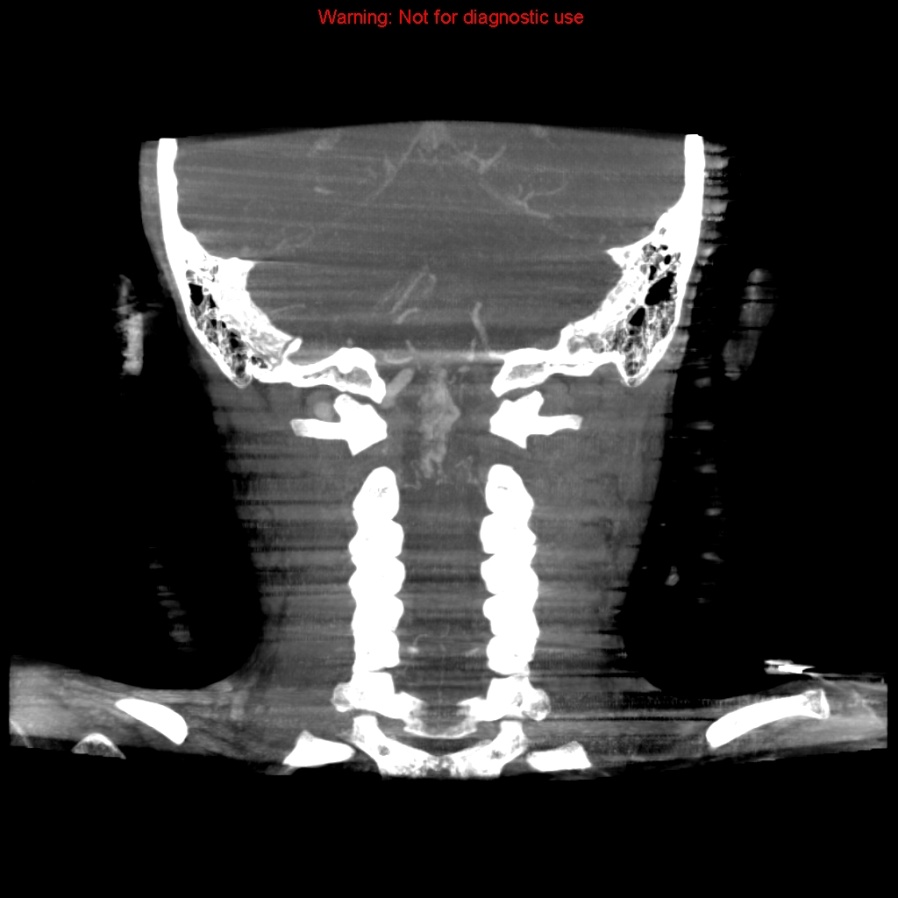 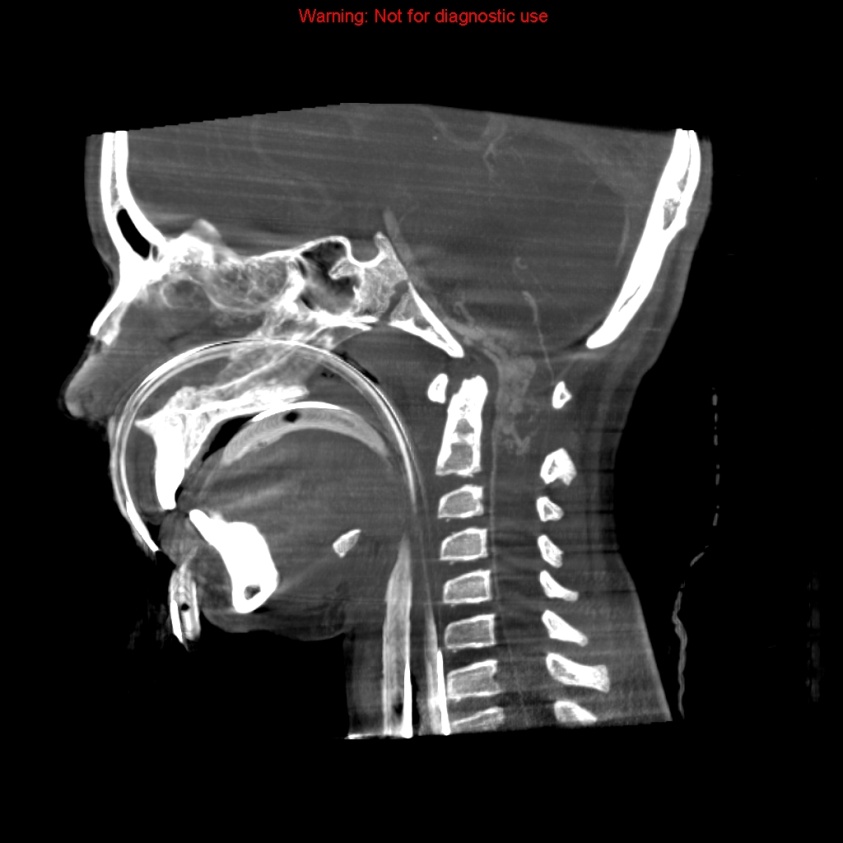 Radiological Presentations
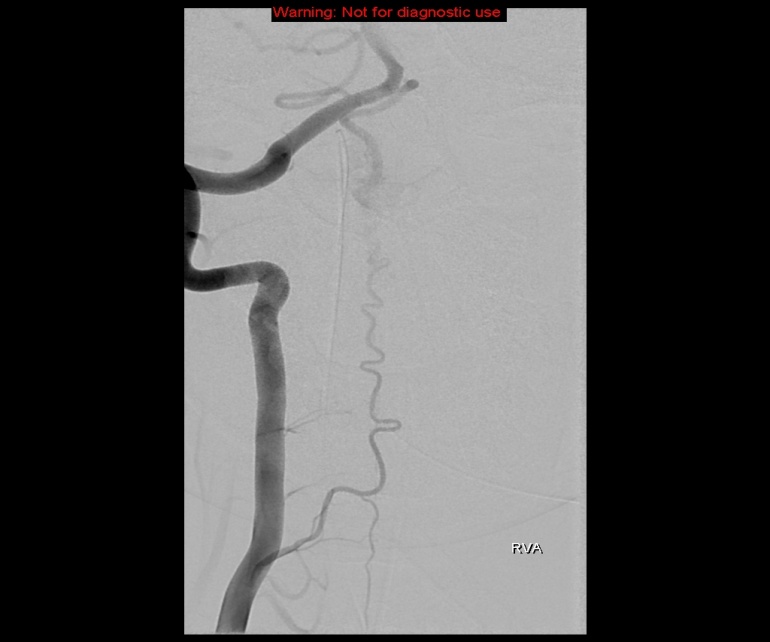 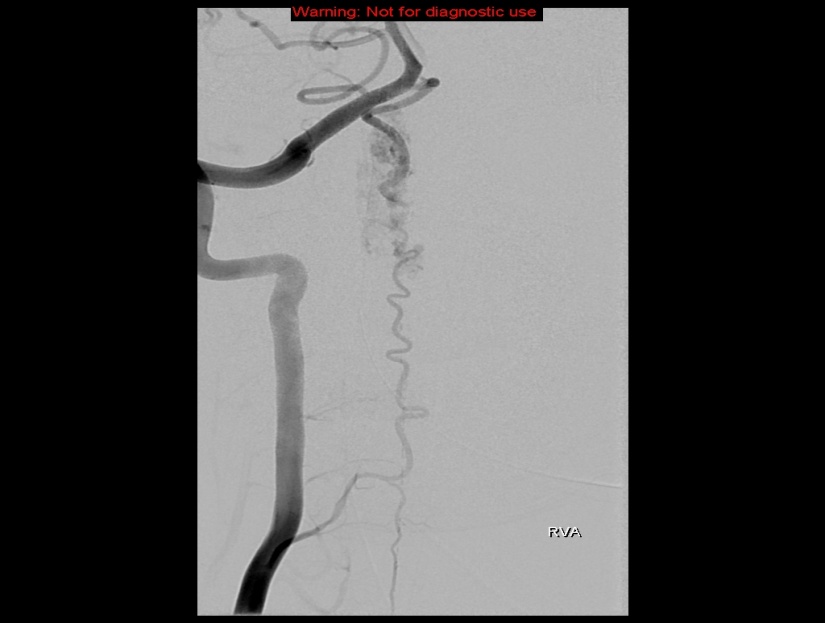 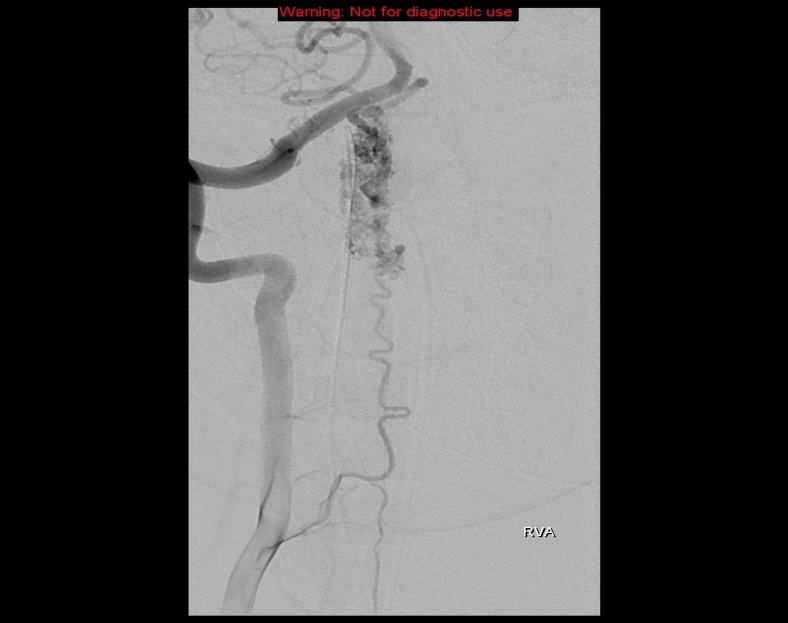 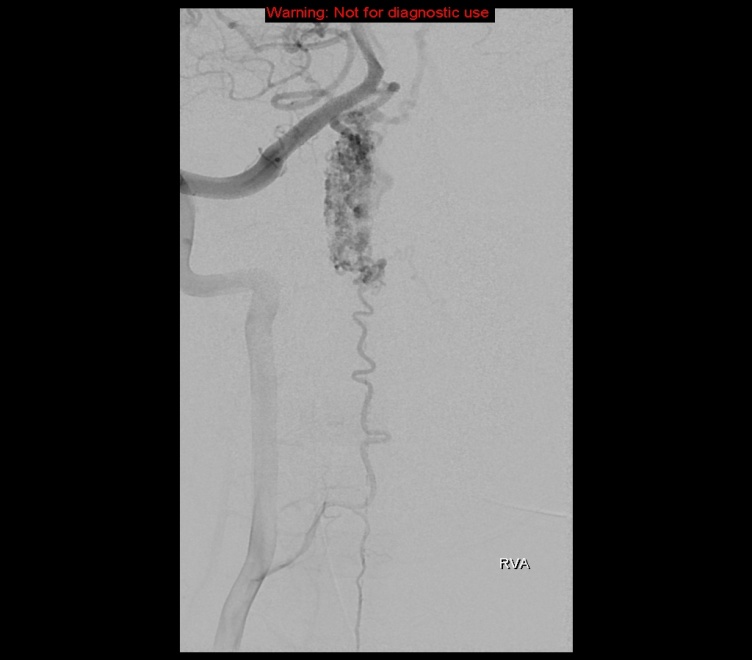 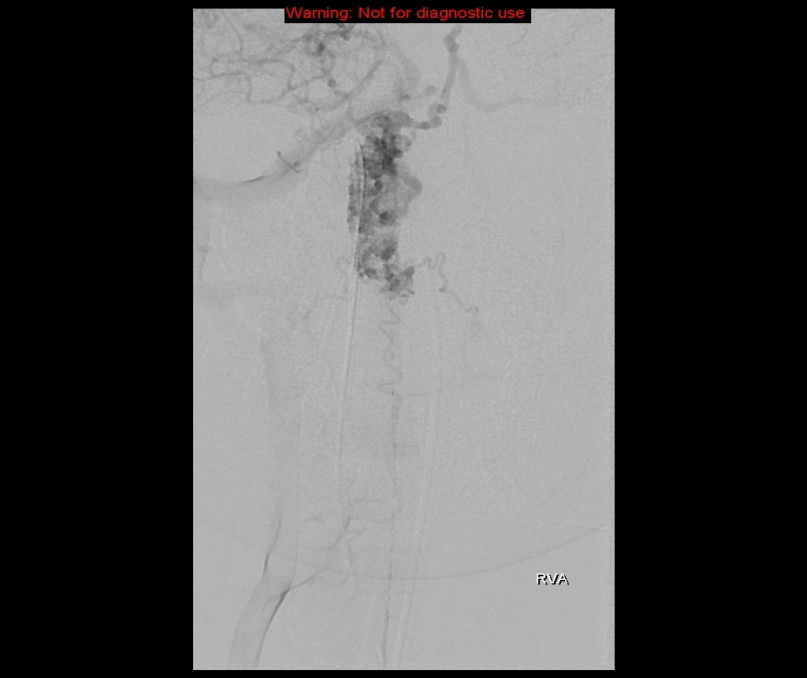 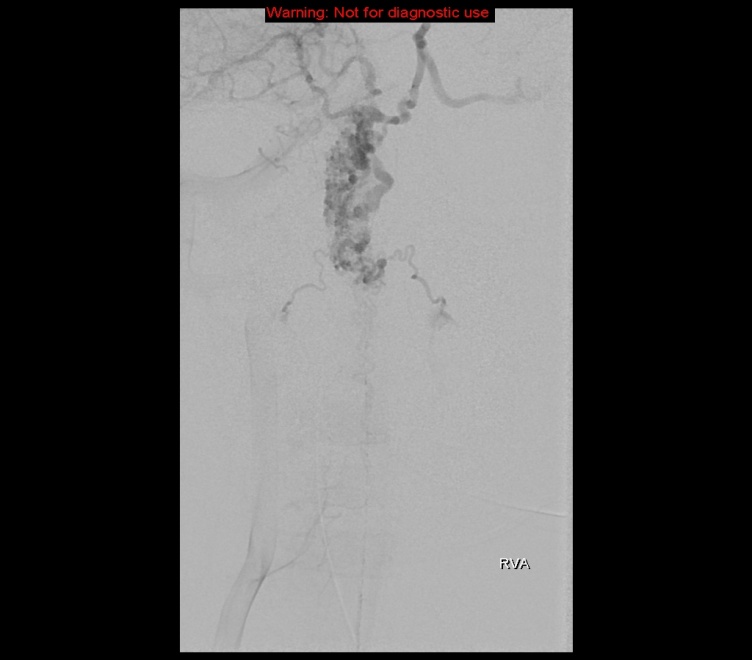 Radiological Presentations
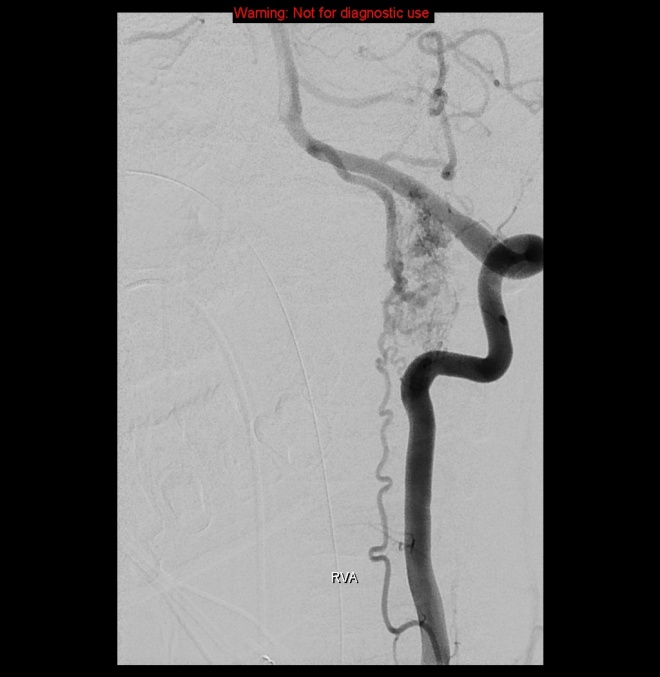 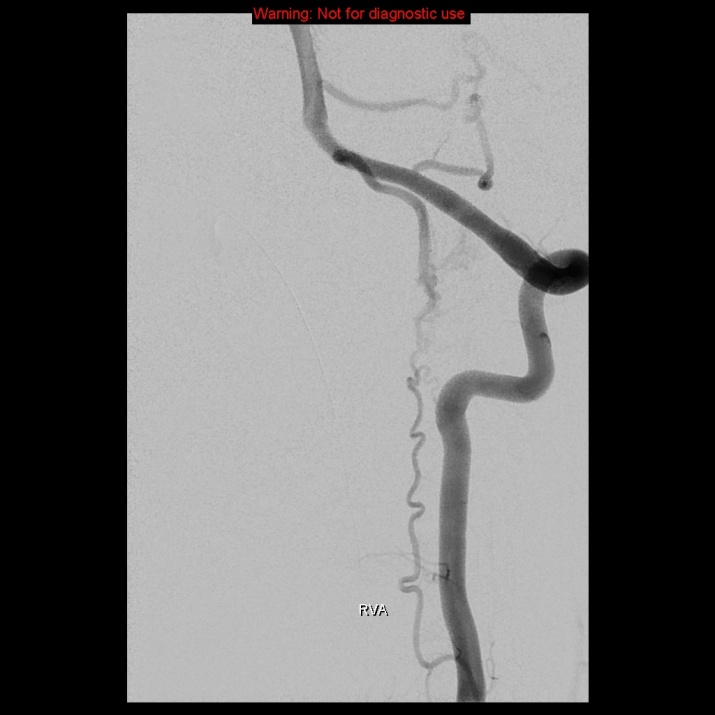 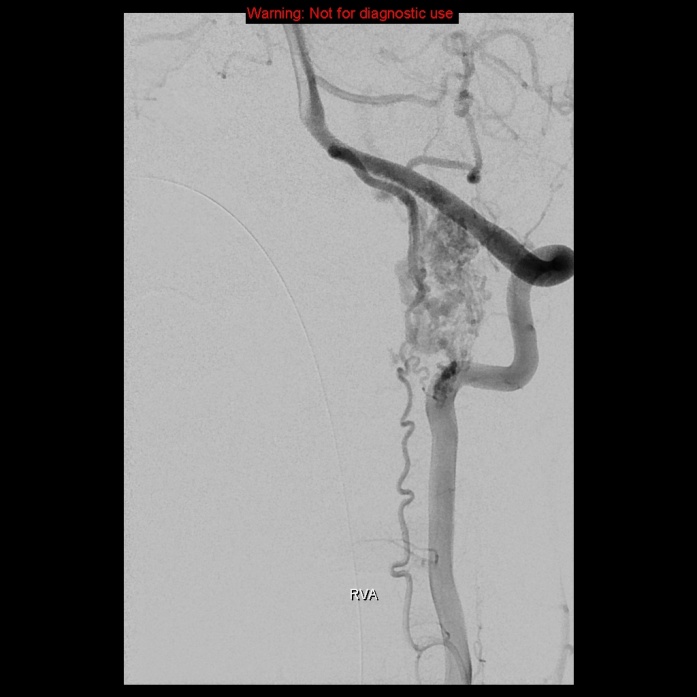 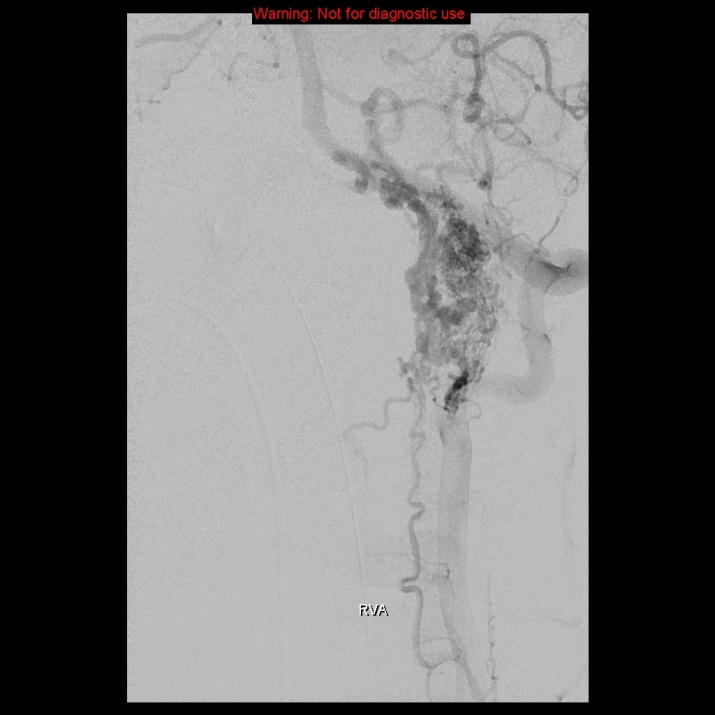 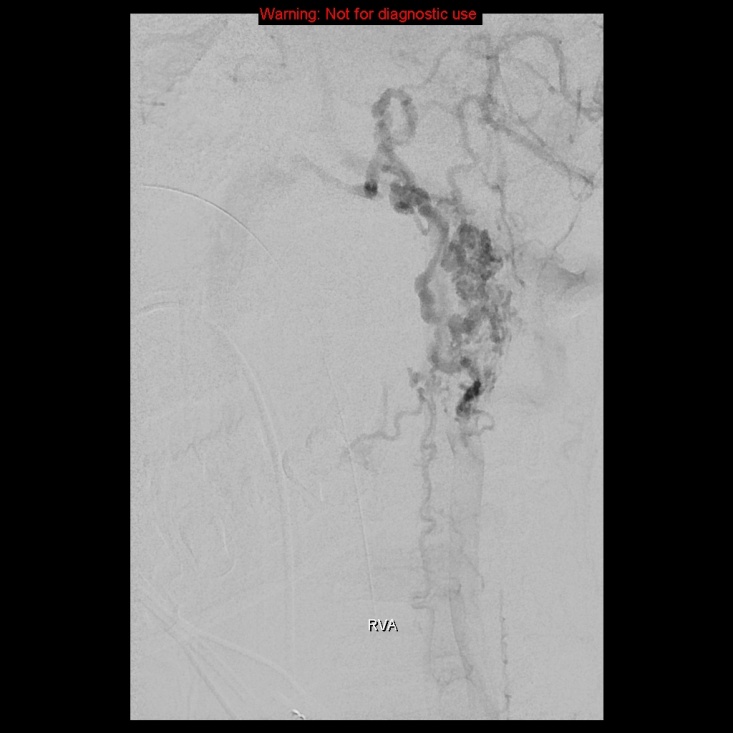 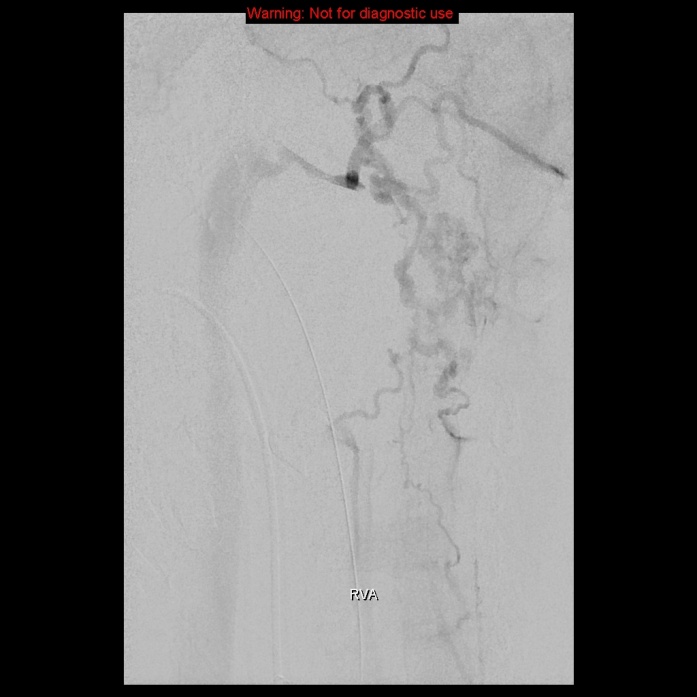 Radiological Presentations
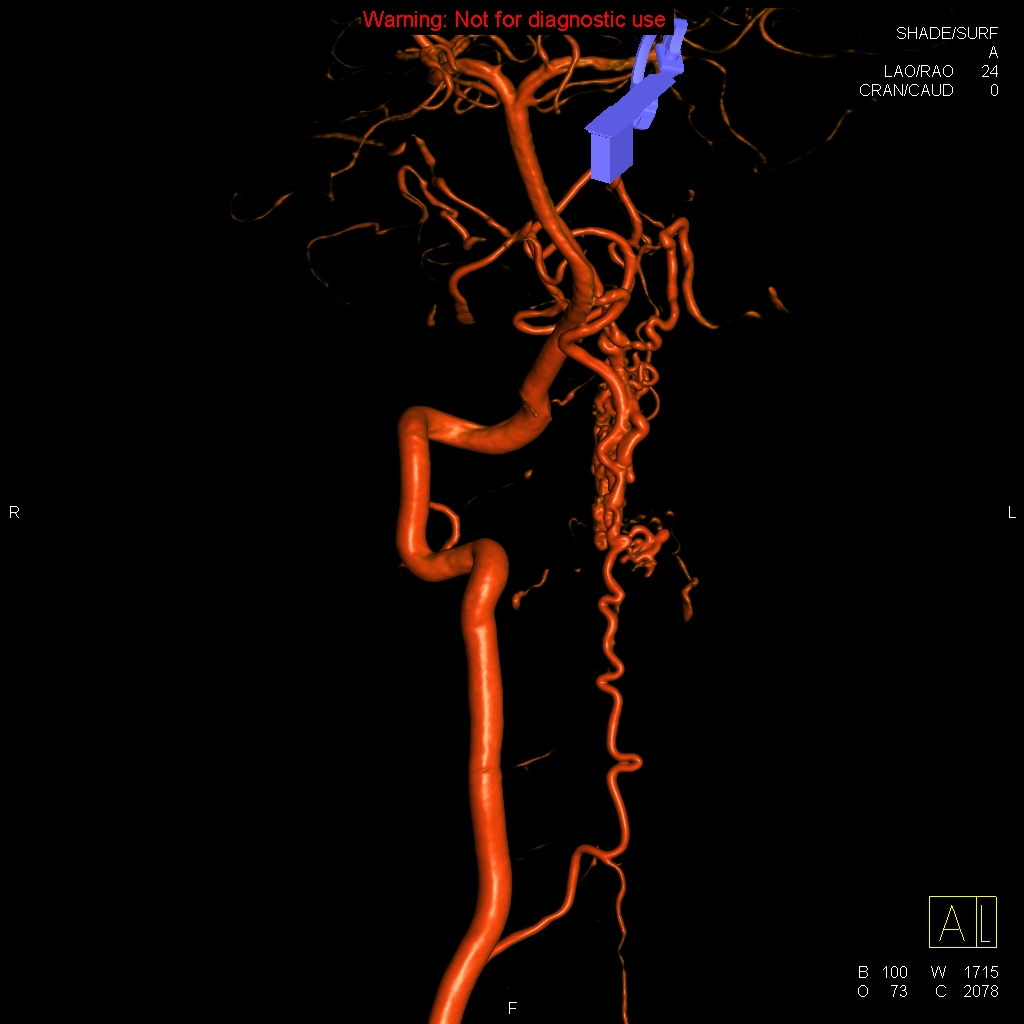 Test Your Diagnosis
Which one of the following is your choice for the appropriate diagnosis? After your selection, go to next page.
Intramedullary neoplasm	
Spinal hemangioblastoma
 Vertebral artery fistula
 Spinal AVM (type III)
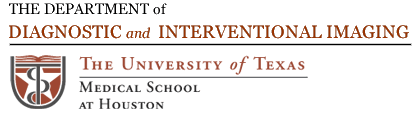 Findings and Differentials
-CT: 	-Brain: unremarkable	-Cervical spine: craniocervical hematomyelia with a hematocrit level.-MR:	-MRI Spine: Abnormal tangle of dilated, serpiginous flow-voids within 	substance of cervical cord extending into craniocervical junction, with a 	nidus extending from tip of the dens to base of C2.  Expansion of the 	cervical cord, particularly at the level of the abnormal vessels, with 	effacement of the 	CSF space posteriorly.  Hemorrhage within the cord.  	Associated edema extends from caudal medulla to C5-6 junction. Areas of 	enhancement are related to differential rates of flow through the dilated 	vessels.		-MRA head/neck: feeding vessel is the anterior spinal artery originating 	from the right vertebral artery
Findings:
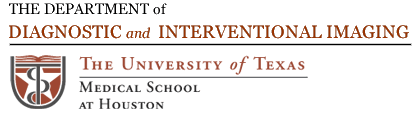 Findings and Differentials
Findings:
-Angiography	-Left vertebral artery:  Dilated tangle of vessels at the 	craniocervical junction fed by a dilated anterior spinal artery 	and drained by the coronal venous plexus into the dural 	venous sinuses, as well as directly into the internal jugular 	veins.  The portion of anterior spinal artery feeding the tangled 	vessels originates rostrally from the V4 and also caudally from 	V1.
Differentials:
Intramedullary neoplasm	
Spinal hemangioblastoma
 Vertebral artery fistula
 Spinal arteriovenous malformation (type III)
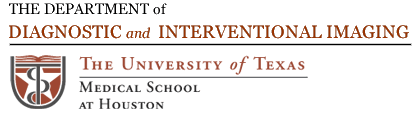 Discussion
-Arteriovenous malformation  A direct arteriovenous communication without intervening capillary bed. <10% of spinal masses.  Can be sporadic or syndromic
-Imaging findings:
	-MR:
		-T1: low signal (edema) in type I and IV. Heterogenous signal 		(blood) in type II-III.  Flow voids from enlarged arterial feeder +/- 		draining vein.
		-T2: cord swelling and intramedullary high signal due to venous 		hypertension and edema. Serpiginous flow voids due to dilated 		perimedullary venous plexus.  SC may be displaced or 			compressed by venous varices in extradural AVMs.
		-T1C+: may see enhancement of distended perimedullary 		venous plexus (types I-IV) +/- AVM nidus in type II and III.
	-CTA: dilated, tortuous perimedullary veins +/- enlarged 	radiculomedullary artery (type I) or spinal artery (types II-IV).
	-DSA required to confirm diagnosis and to classify/define 	angioarchitecture.
-Clinical presentation depends on AVM type: progressive paraparesis, pain, acute neurological deficit.
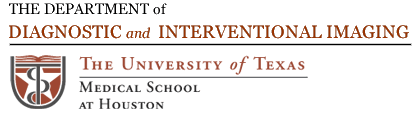 Discussion
-Classification/DSA imaging findings.
	-Type I (80%): thoracic. solitary arterial feeder (dorsal radiculomedullary 	artery) shunting into a dilated coronal venous plexus in the subarachnoid 	space, which drains into epidural veins distal to fistula.  
		-M>F, 6th- 7th decade.  Good prognosis. Progressive 			myelopathy.  Hemorrhage rare.
		-Tx: Embolization or Surgery.

	-Type II/Glomus type (10%): Cervical/upper thoracic.  supplied by ASA +/-	posterolateral spinal artery, nidus drains to coronal venous plexus (on 	cord surface), which drains 	into epidural veins.
		-Compact or diffuse intramedullary nidus within SC lacks 		capillary bed +/- feeding artery/intranidal aneurysms.  No 		parenchyma within nidus.
		-Assoc with cutaneous angiomas, Llippel-Trenaunay-			Weber, Rendu-Osler Weber syndromes.
		-M =F, 20-40 yo. SAH most common symptom.  Pain, 			myelopathy.
		-Tx: Surgical resection, pre-op embolization (aneurysms, nidus).
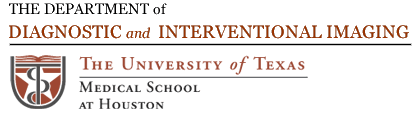 Discussion
-Classification/DSA imaging findings (cont):
	-Type III/Juvenile (5%): Cervical/upper thoracic.  Large complex 	intramedullary nidus, which contains normal neural parenchyma.  May 	have extramedullary or extraspinal component. Multiple feeding vessels 	+/- feeding artery/intranidal aneurysms.  Additional soft tissue AVMs 	possible.
		-Associated with Cobb syndrome (metameric vascular 			malformation involving triad of spinal cord, skin, 			bone).
		-M=F, <30 yo. Progressive neurologic decline (weakness). SAH. 		Poor prognosis.
		-Tx: Complete resection usually not possible; palliative therapy 		with embolization +/- surgery to relieve cord compression. 
	
	-Type IV: Conus medullaris or thoracic.  Direct fistula between ASA/PSA 	and coronal venous plexus without nidus. 
		-Associated with Osler-Weber-Rendu.
		-M=F, 10-40 yo.  Progressive conus/cauda equina syndrome, 		SAH.
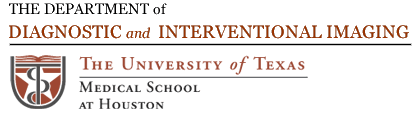 Discussion
-Differential Diagnoses
	-Intramedullary neoplasm:
		-Ependymoma: heterogeneous (cysts, blood products), variable 		enhancement.
		-Astrocytoma: multisegmental enhancing mass, no enlarged 		vessel.
	-Spinal hemangioblastoma: 
		-Intramedullary tumor blush supplied by ASA, PLSA.
		-Sporadic or associated with VHL.
	-Vertebral artery fistula:
		-Single-hole AV fistula between vertebral artery and adjacent 		veins +/- reflux into epidural veins.
		-Usually seen in penetrating injuries, iatrogenic during surgery.
	-Vertebral body metastasis:
		-Pathological tumor blush +/- AV shunting within spinal, 			paraspinal soft tissues.
		-Hypervascular skeletal metastases from renal cell ca, thyroid 		ca, melanoma.
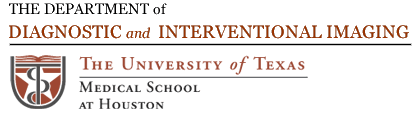 Type III arteriovenous malformation of the craniocervical spinal cord with hematomyelia.Preoperative embolization was deferred.  The lesion was partially resected.
Diagnosis
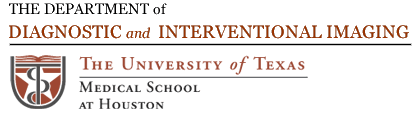 c Caragine LP Jr at al: Vascular myelopathies-vascular malformations of the spinal cord: presentation and endovascular surgical management.  Semin Neurol.  22(2):123-32, 2002. Spetzler RF et al: Modified classification of spinal cord vascular lesions.  J Neurosurg. 96 (2 Suppl):145-56, 2002www.statdx.comYousem DM et al: The Requisites: Neuroradiology.  3rd edition: 571-571, 2010 Type III arteriovenous malformation of the craniocercical spinal cord with hematomyelia.
References
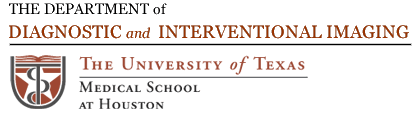